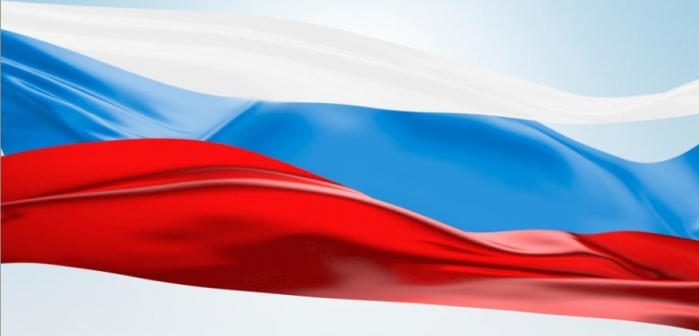 Герои отчества
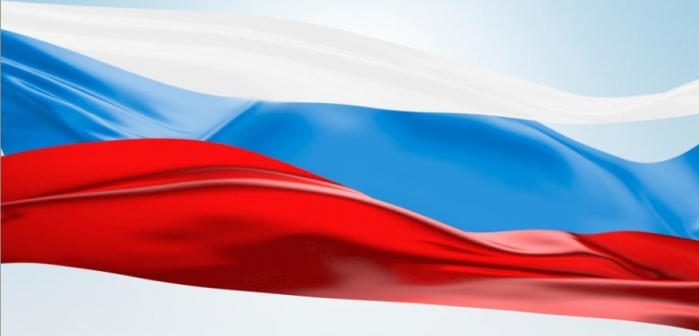 Александр Невский(1221-1263)
Великий русский
полководец. Обезопасил
западные границы Руси. 
Знаменитые сражения:
 1240 – Невская битва;
 1242 – Ледовое побоище.
Был причислен к лику святых.
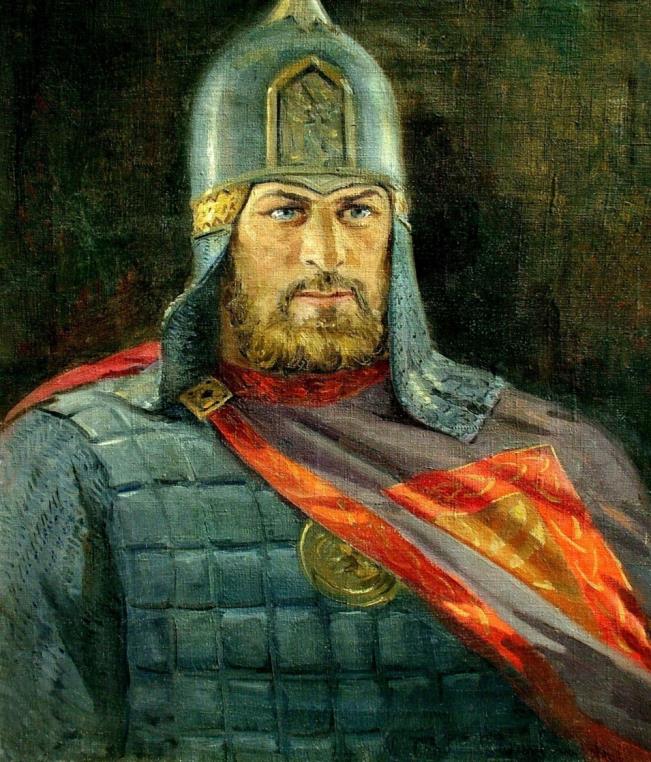 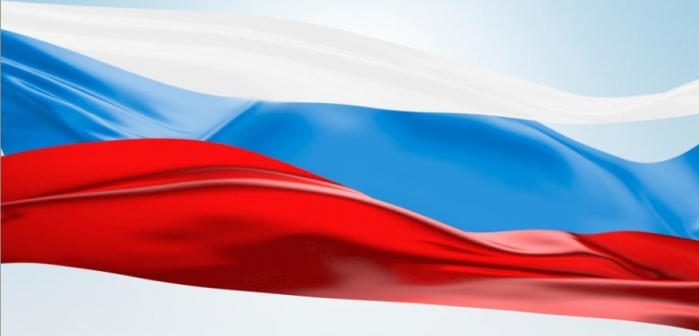 Дмитрий Донской 1359-1389
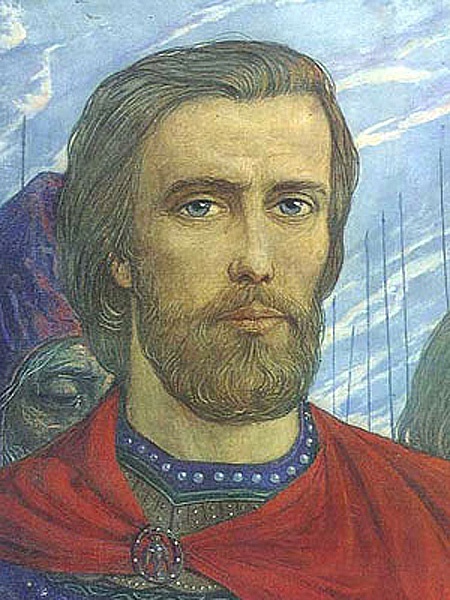 Князь московский и владимирский,
построил новый каменный Кремль в Москве.
Дмитрий Донской родился через сто лет после А. Невского. Прославился тем, что освободил Русь от татаро – монгольского нашествия.
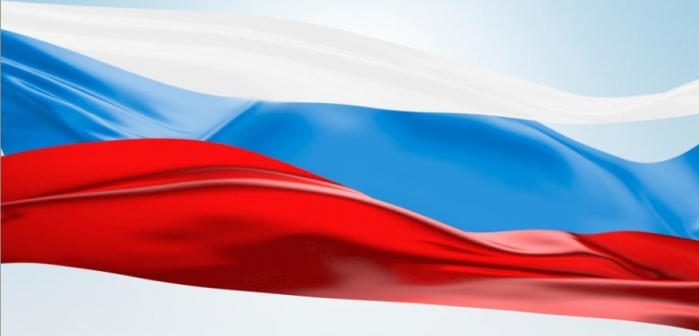 К.Минин и Д.Пожарский
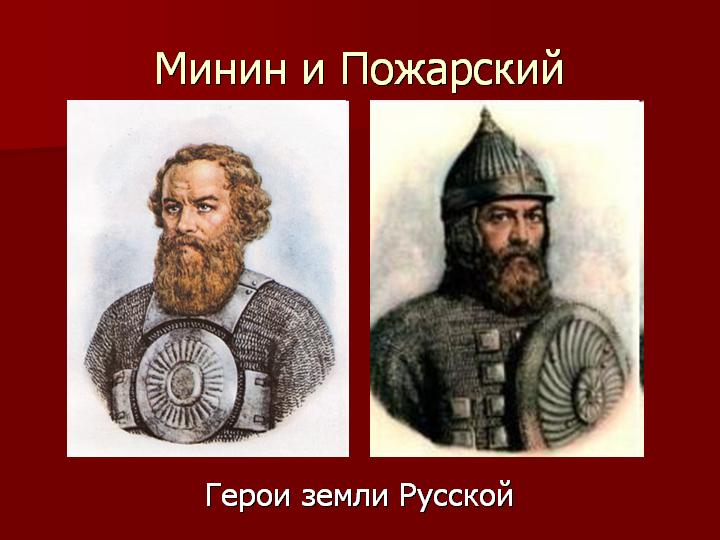 «Добрый памятник поставлен
Двум героям всей страной
В знак того, что был избавлен
От несчастья край родной».
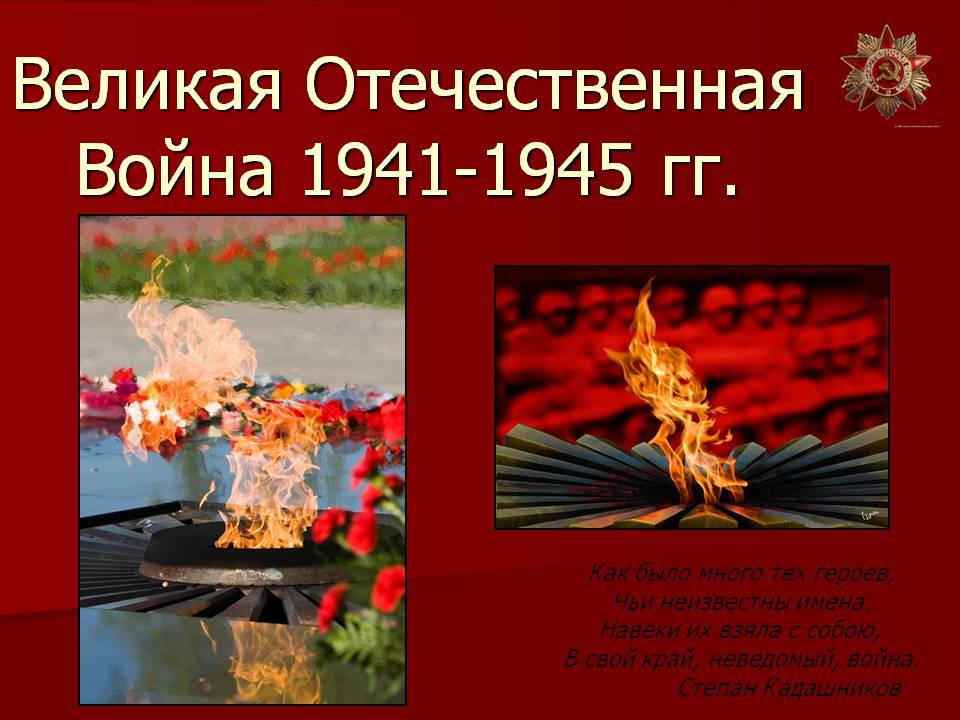 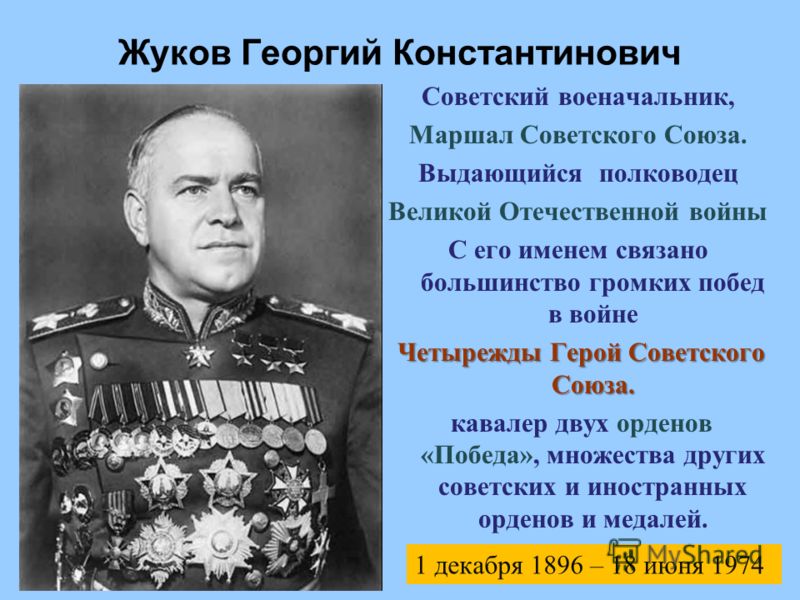 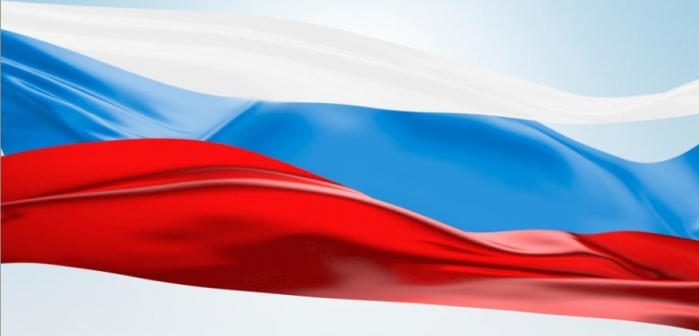 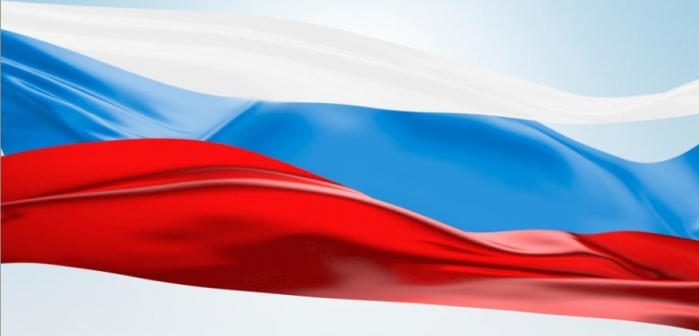 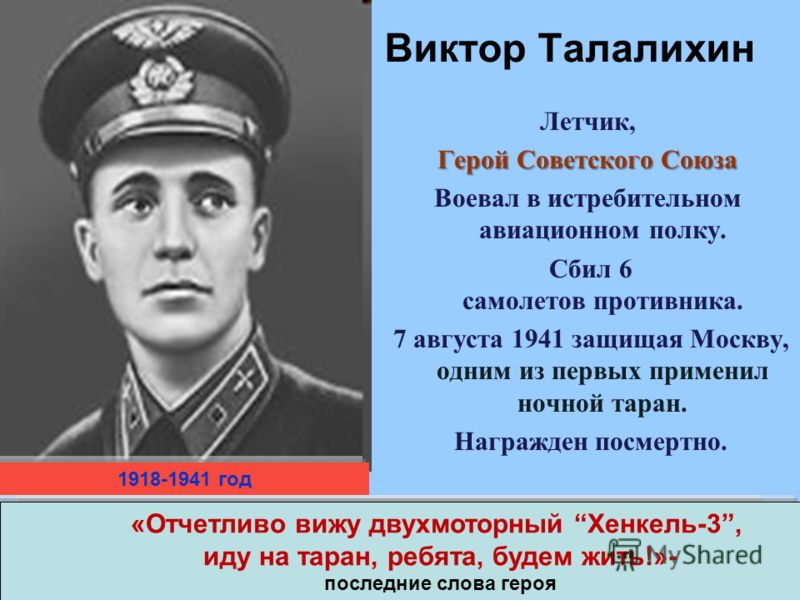 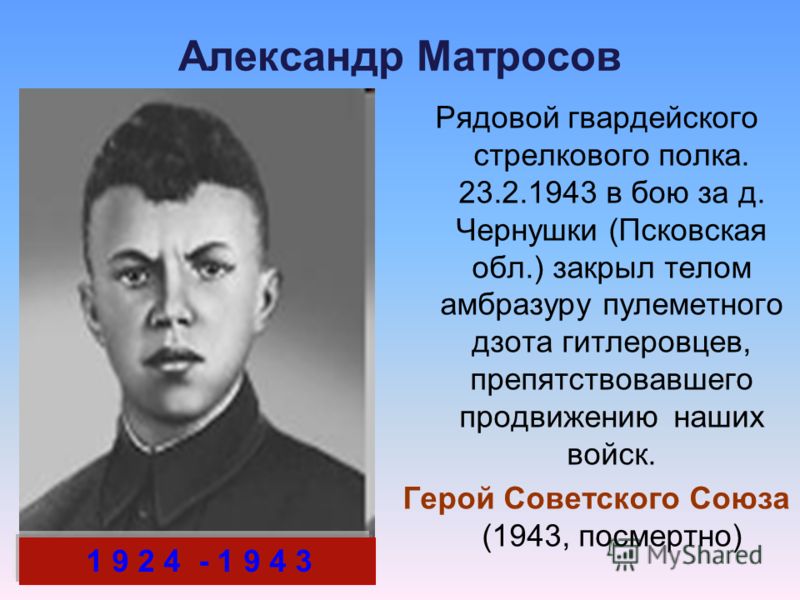 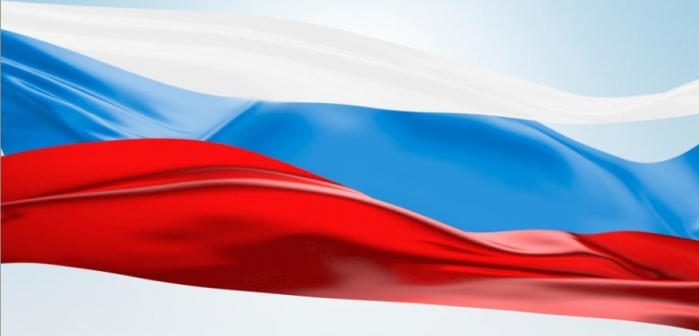 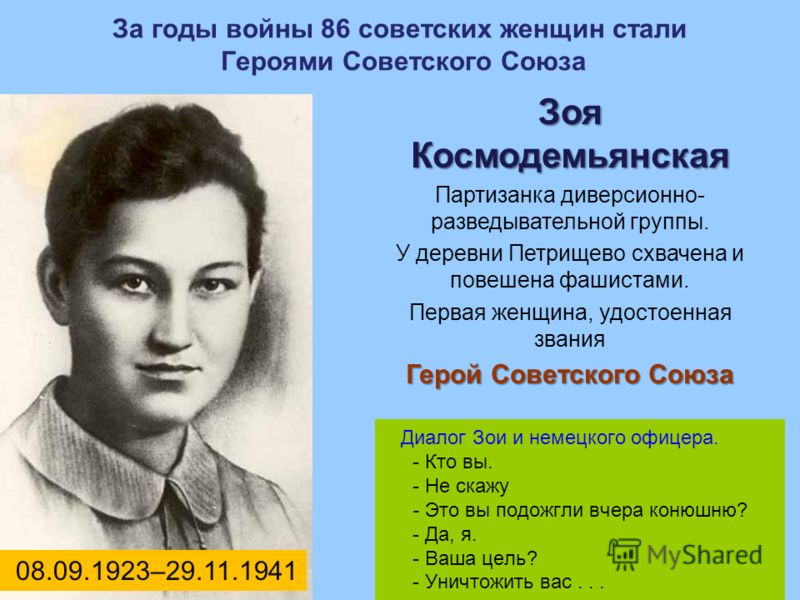 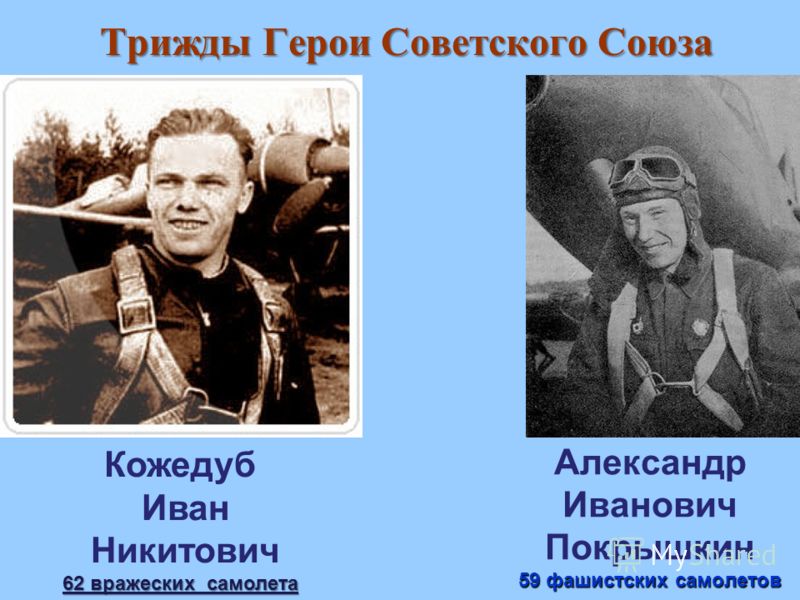 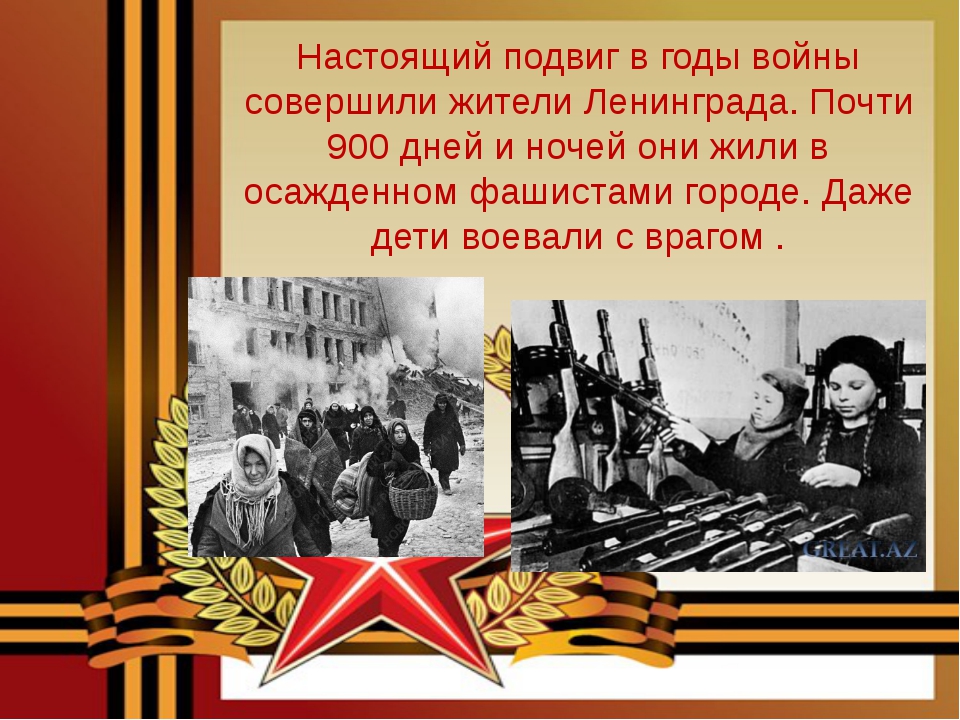 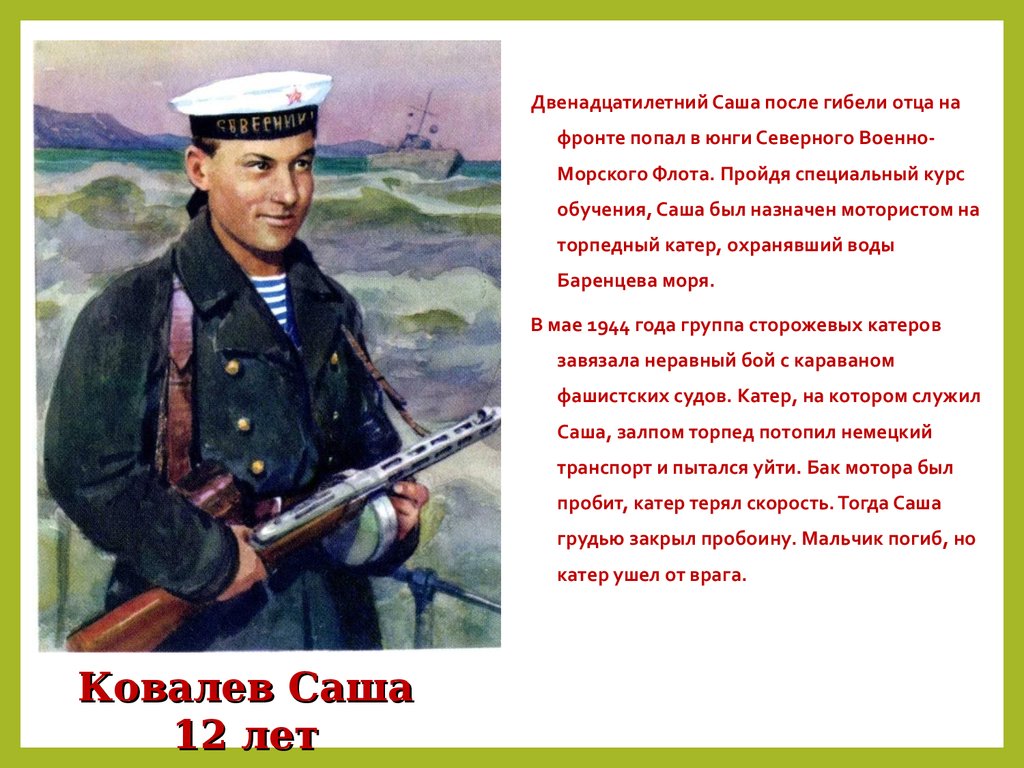 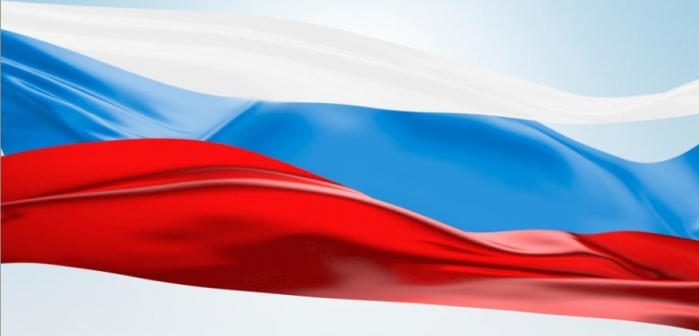 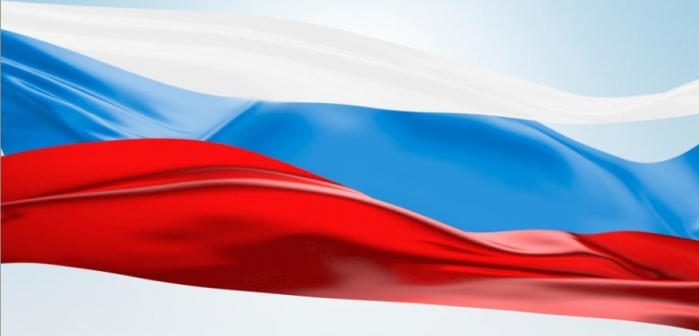 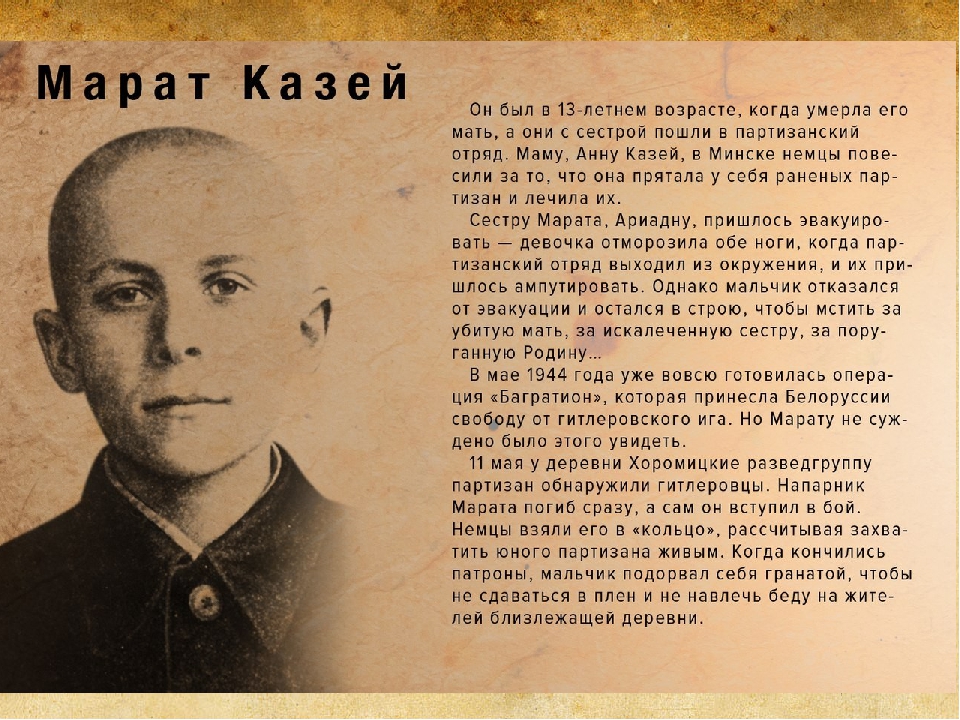 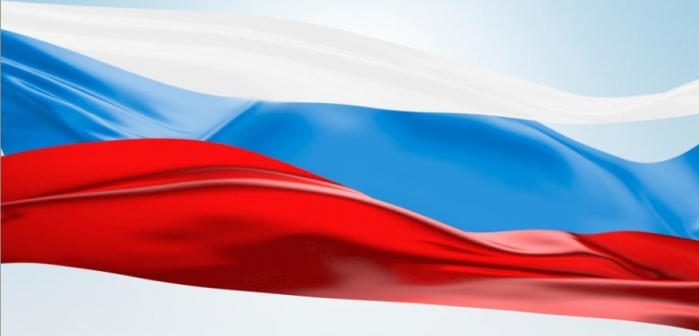 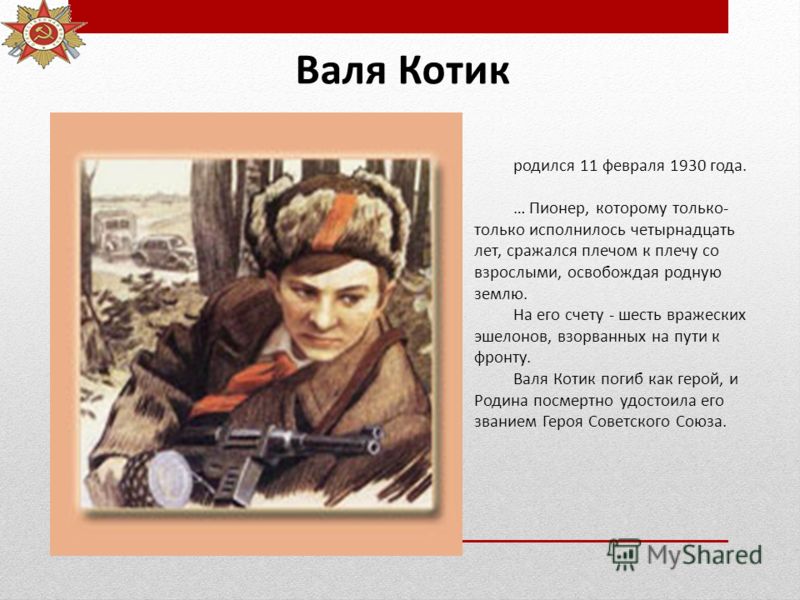 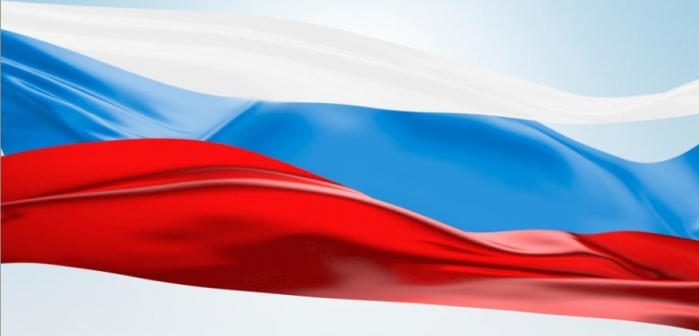 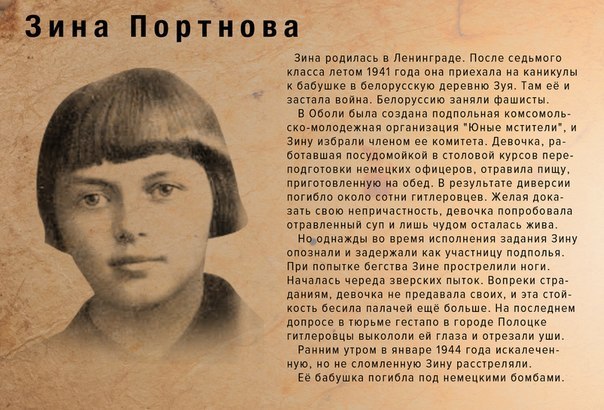 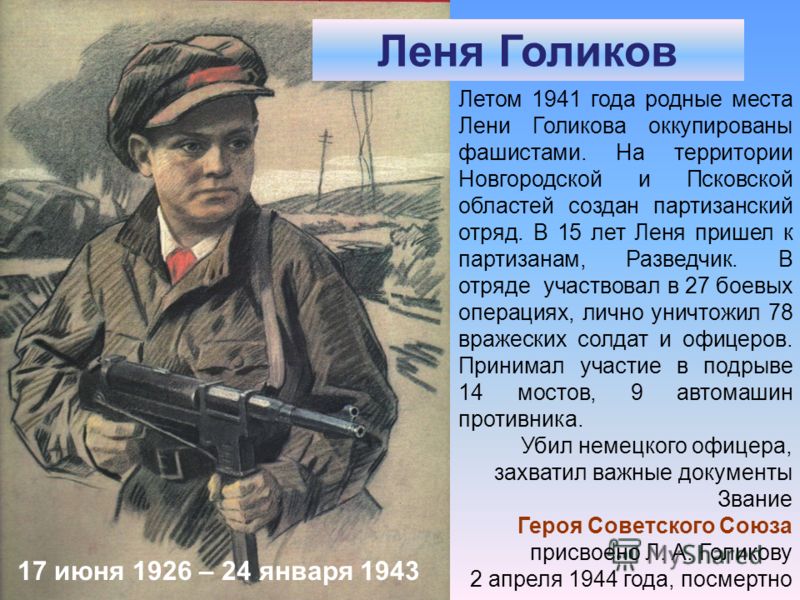 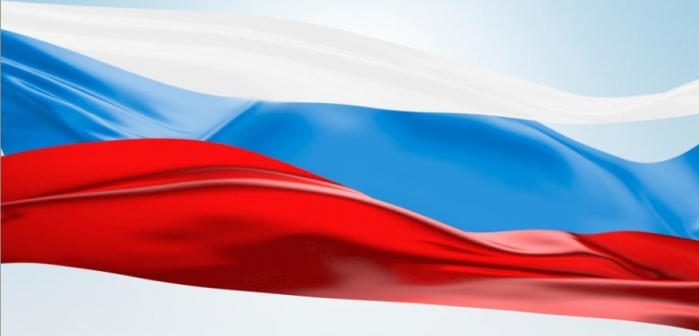 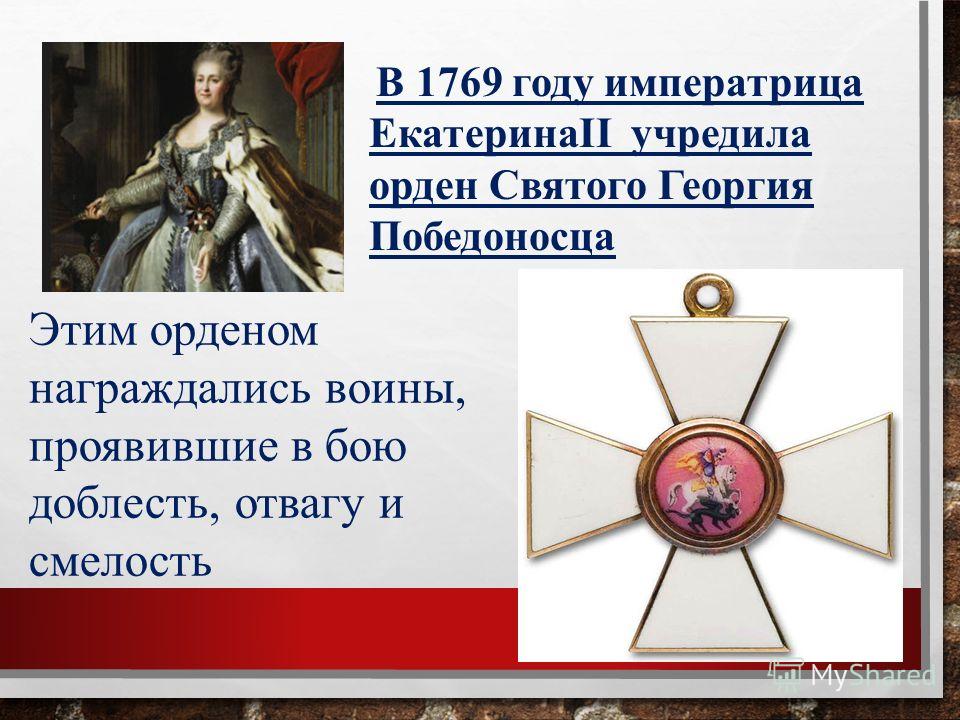 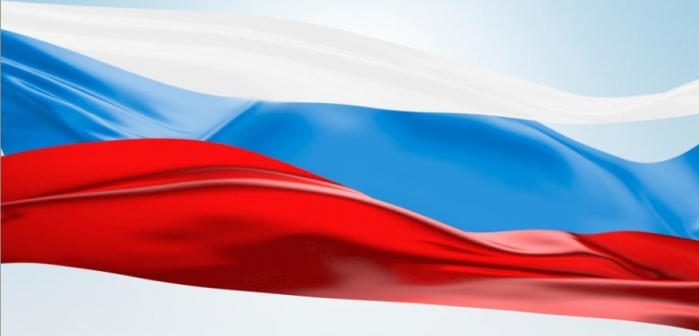 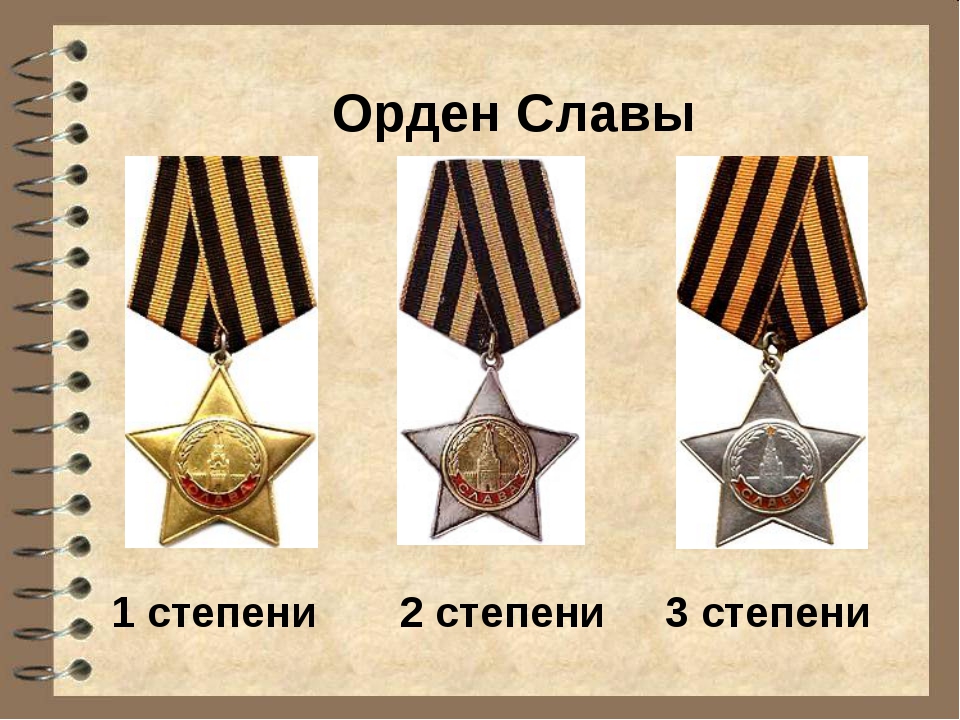 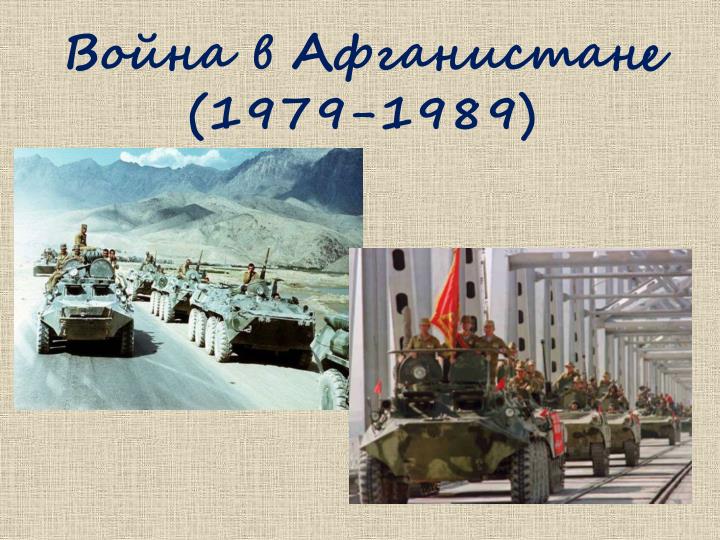 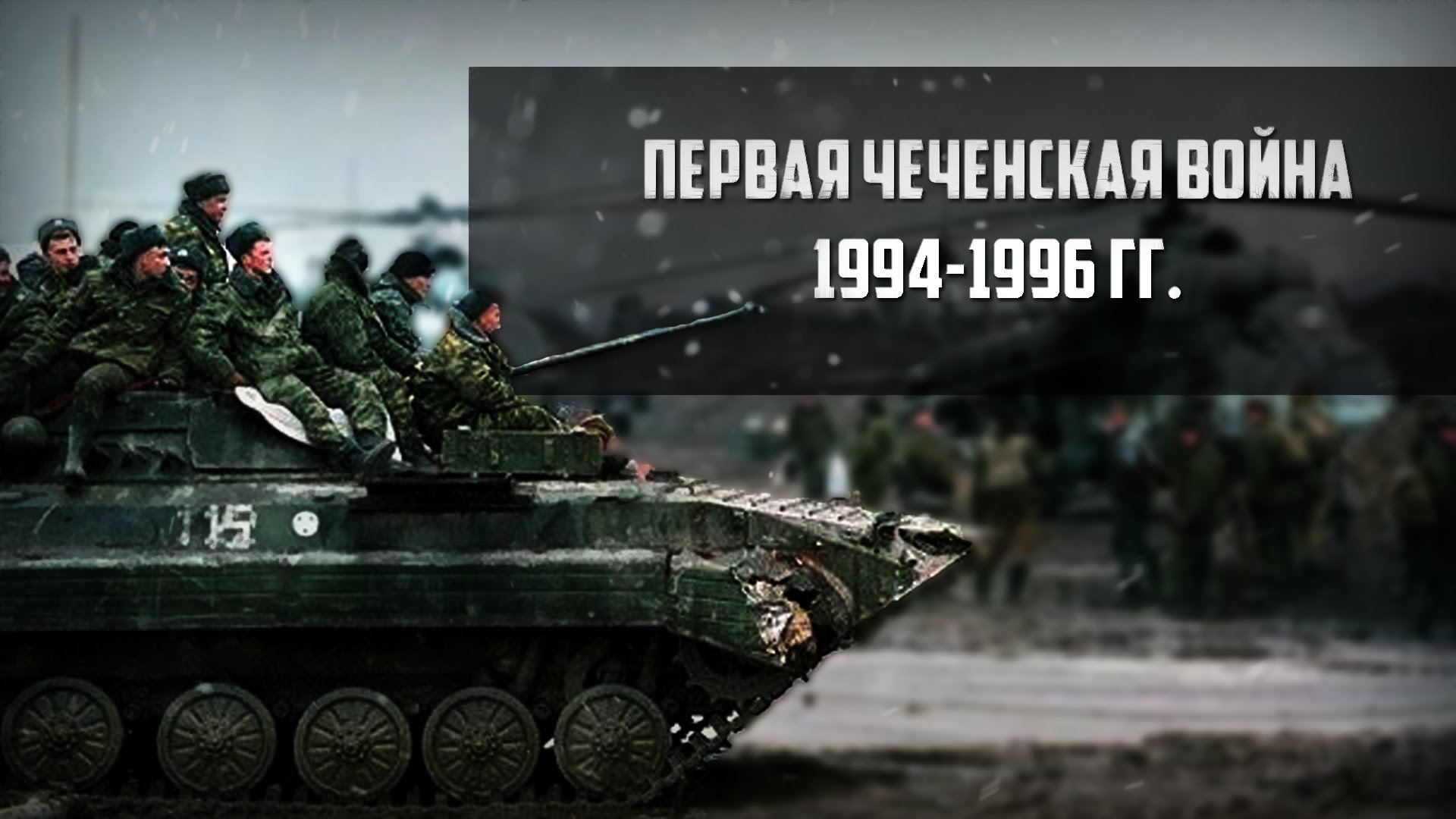 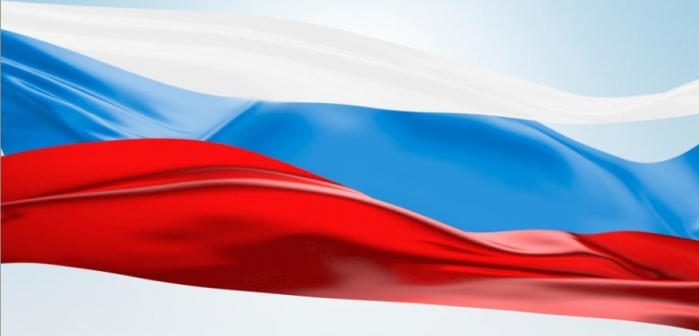 ВЕЧНАЯ 
   СЛАВА 
  ГЕРОЯМ!!!